BUILD BIG DATA ENTERPRISE SOLUTIONS FASTER ON AZURE HDINSIGHT
Pranav Rastogi
Microsoft
@rustd
Agenda
Azure HDInsight Overview
HDInsight Application Platform
Big data solutions
Big data is hard
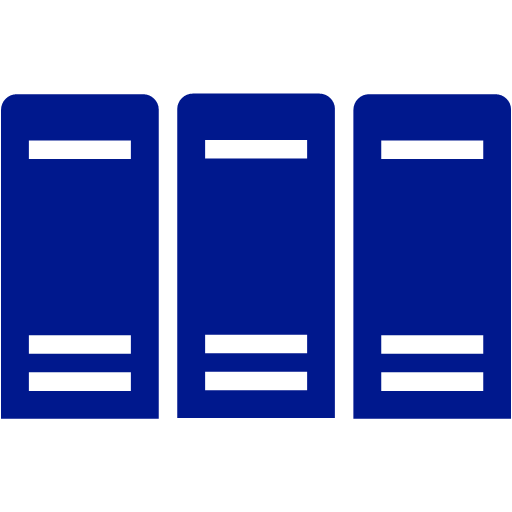 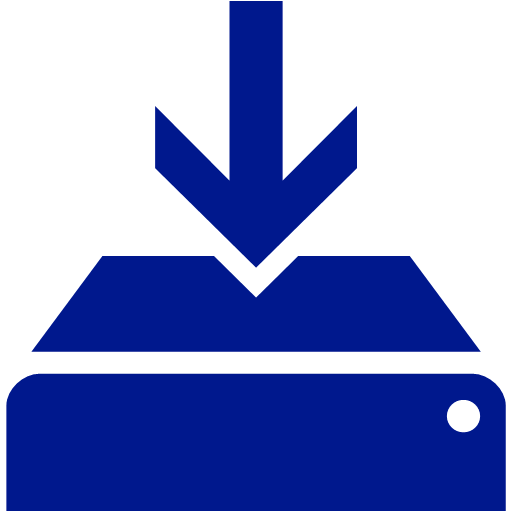 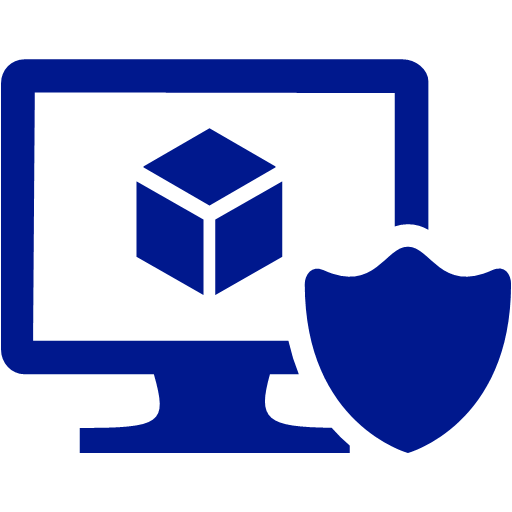 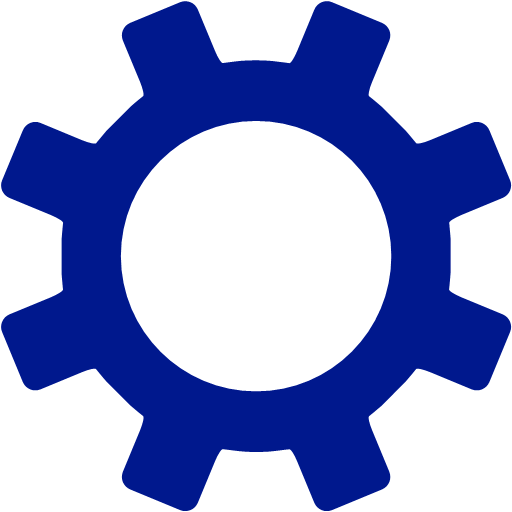 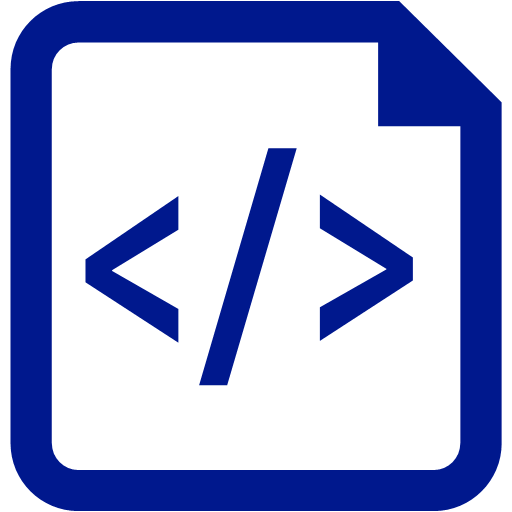 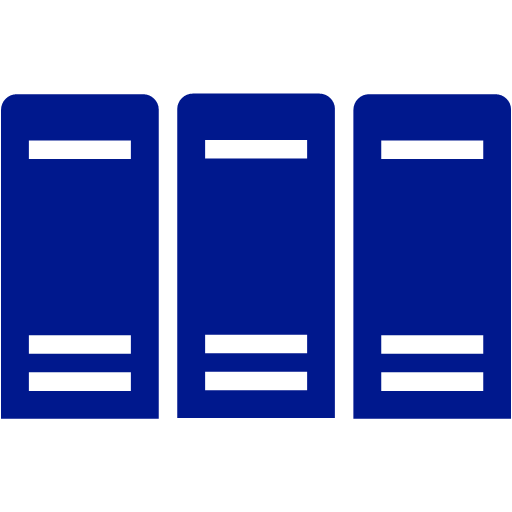 Success
Debug
Scale up
Secure
Buy
Servers
Install
OSS
Configure
Optimize
HDInsight makes it easy
100% open source
Optimized
Highly available
Secure
Scalable
Dedicated
Managed
Certified ISVs
Customizable
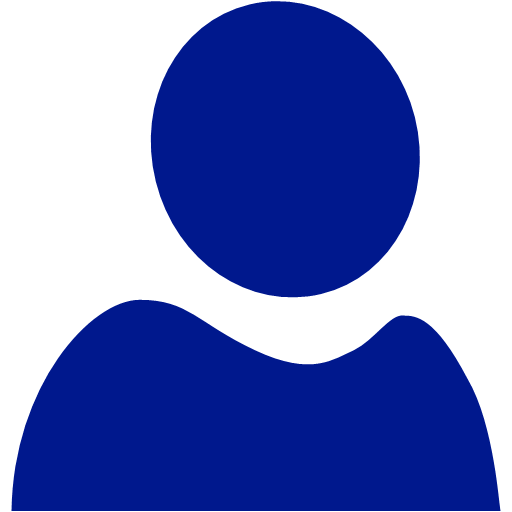 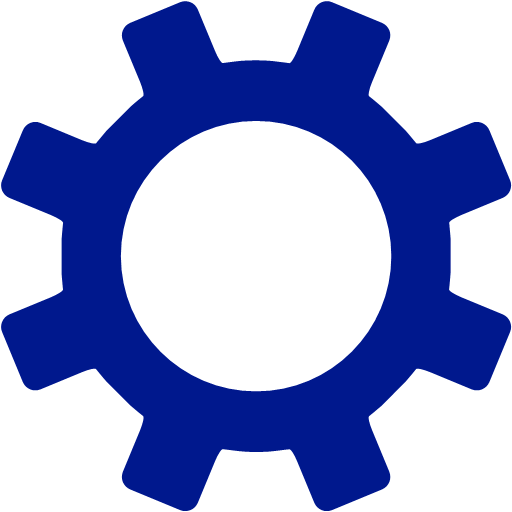 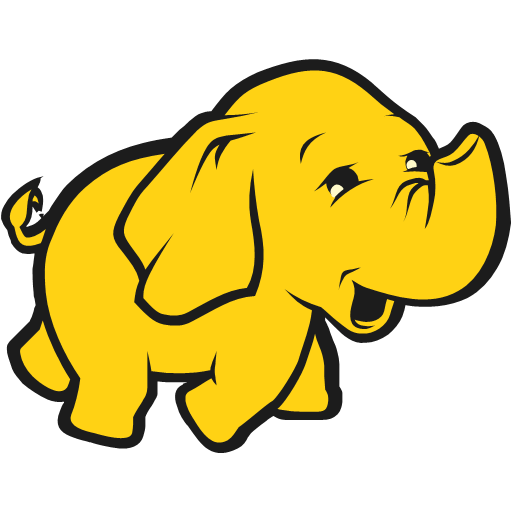 Browse to 
Azure Portal
HDInsight
Cluster
Provide
Cluster
details
Open Source for the Enterprise
Managed Open Source Analytics for the cloud with a 99.9% SLA.
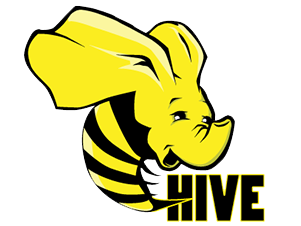 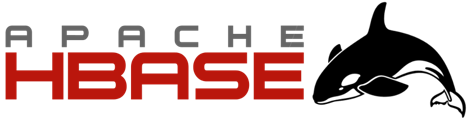 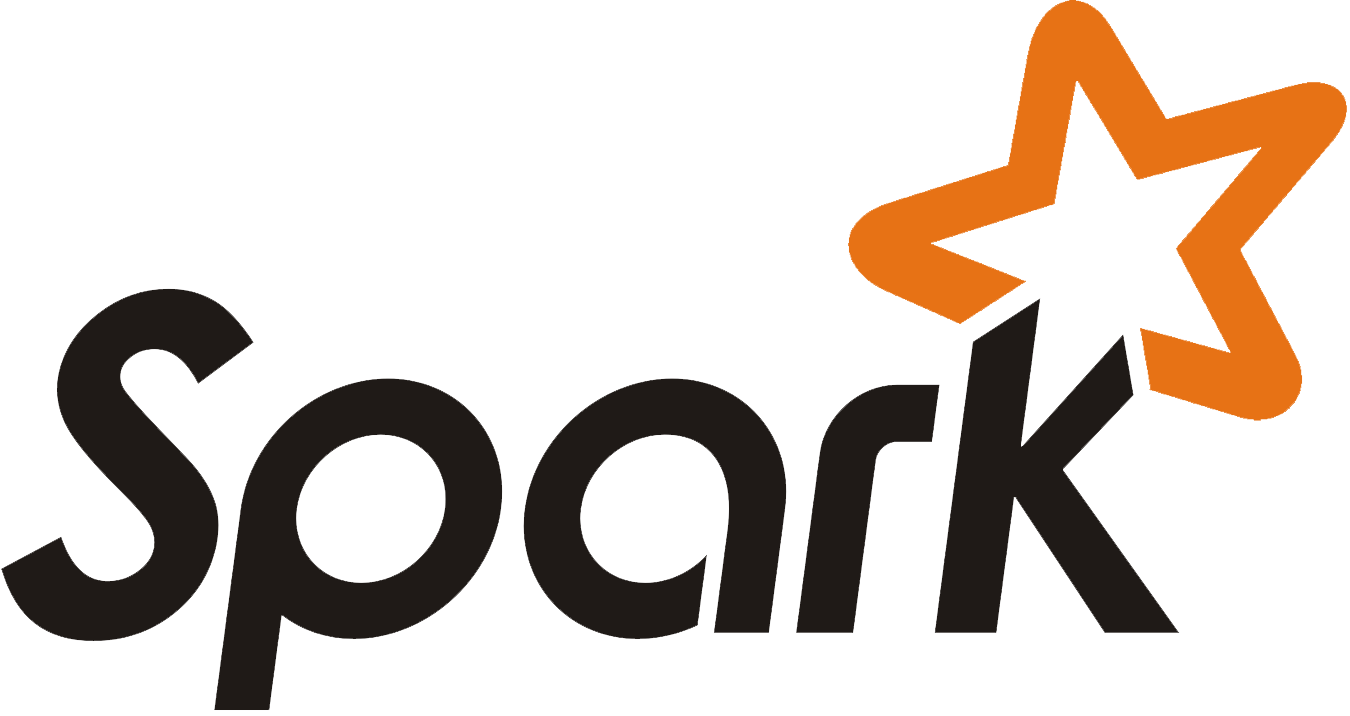 100% Open Source
Clusters up and running in minutes

63% lower TCO than deploy your  own Hadoop on-premises

Separation of compute and store allows you to scale clusters to exponentially reduce costs
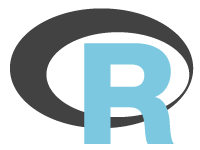 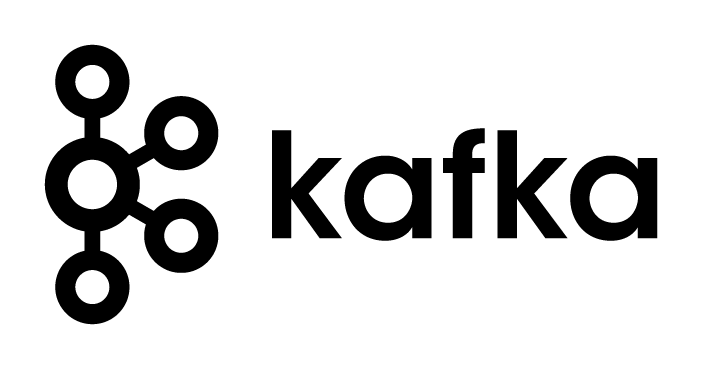 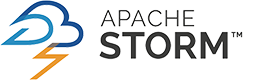 Deploy Globally Within Minutes
Multi Region Availability
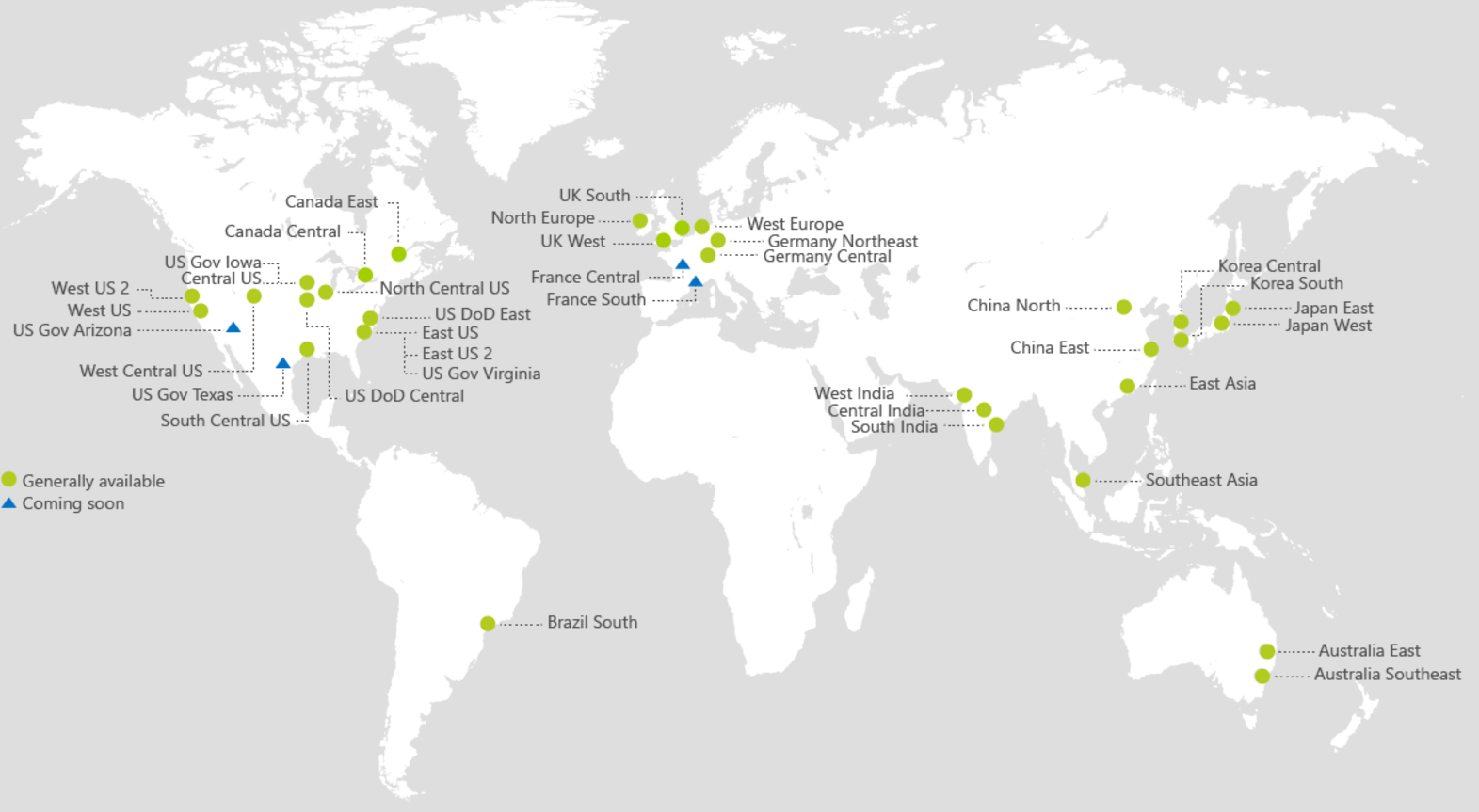 Available in >25 regions world-wide

Launched most recently in US West 2, and UK regions

Available in China, Europe and US Government clouds
Security and Compliance to Enable OSS for Enterprises
Authentication
Azure Active Directory
Kerberos authentication
Perimeter Level Security
Virtual Networks
Network Security Groups (firewalls)
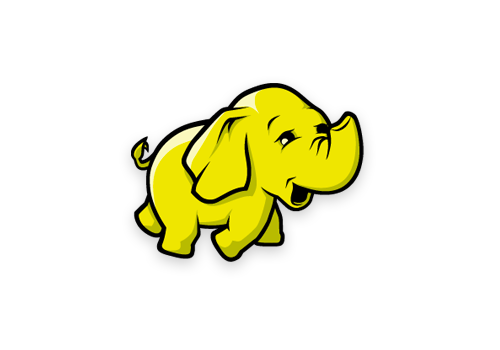 Authorization
Apache Ranger
RBAC for Admin
POSIX ACLs for Data Plane
Data Security
Server-Side encryption at rest
HTTPS/TLS In-transit
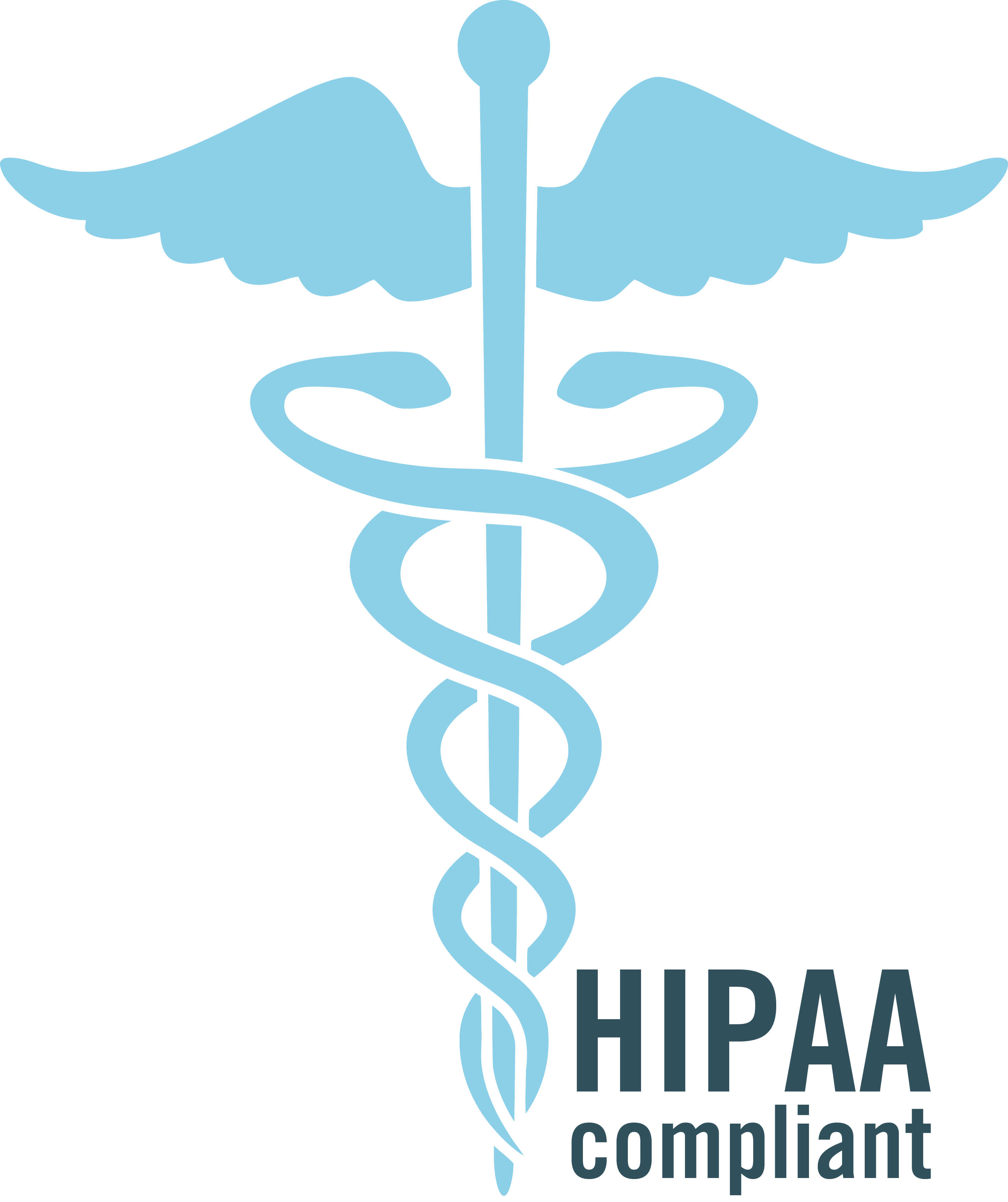 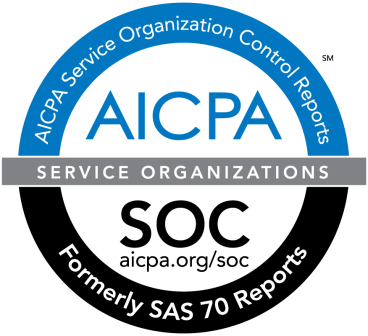 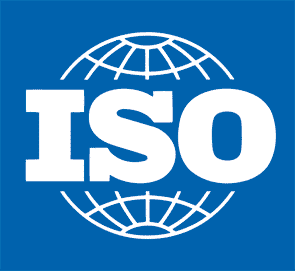 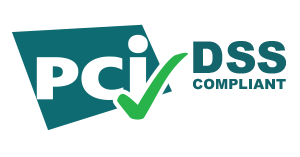 Rich Developer Ecosystem
Plugins for HDI available for most popular IDEs for agile development and debugging

Rich support for powerful notebooks used by data    scientists

Develop in C#, deploy on Linux in Java via HDI developed SCP.Net technology
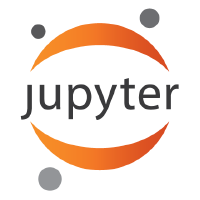 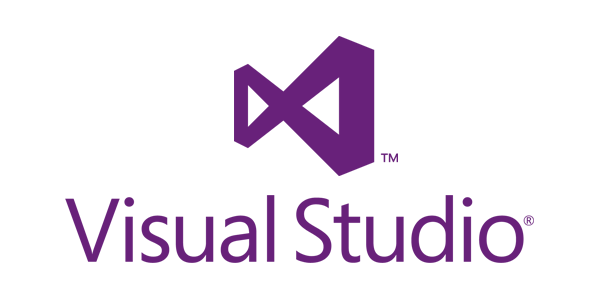 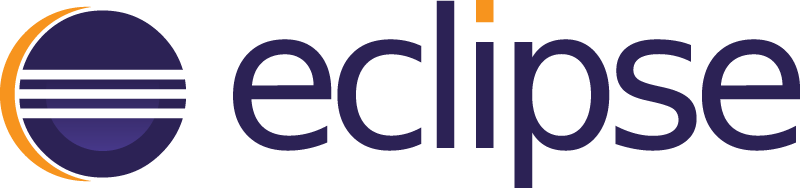 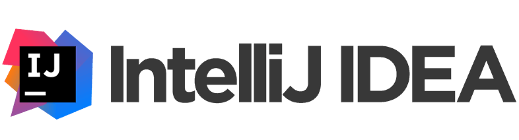 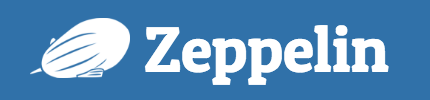 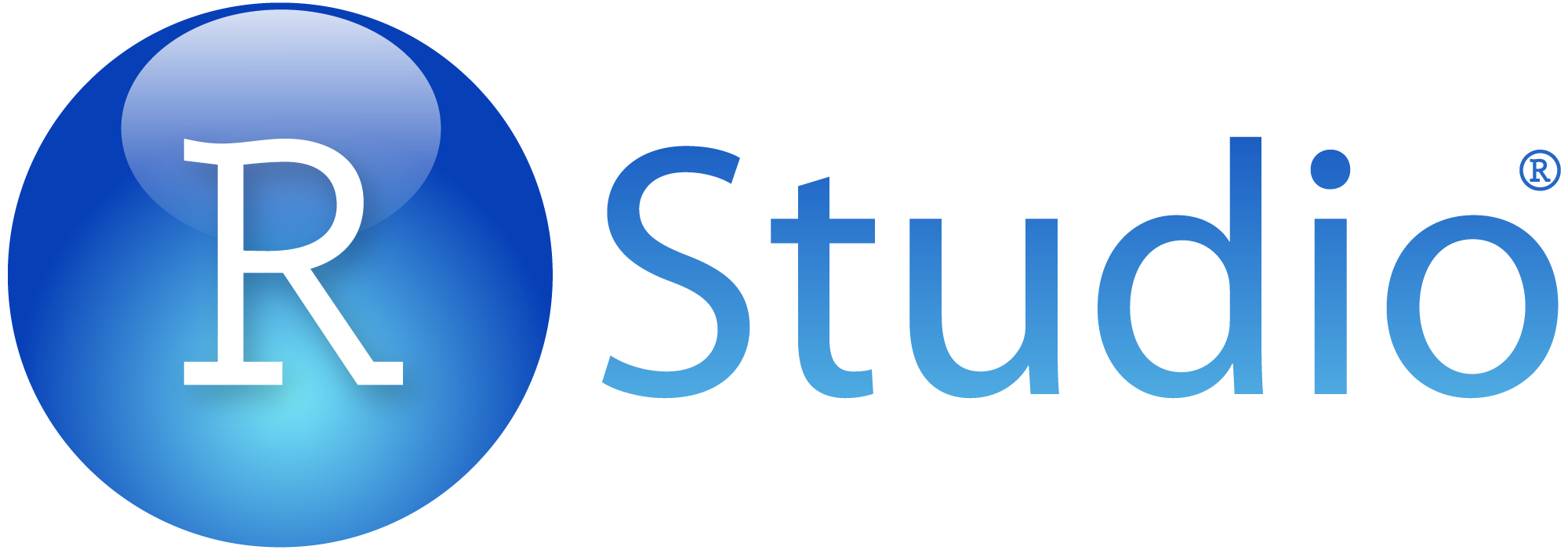 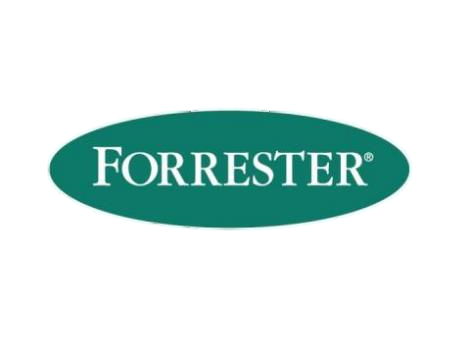 Recognized by Top Analysts
Forrester Wave for Big Data Hadoop Cloud
Named industry leader by Forrester with the most comprehensive, scalable, and integrated platforms*
Recognized for its cloud-first strategy that is paying off*
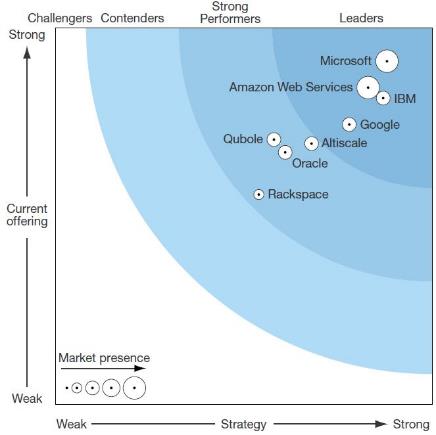 *The Forrester WaveTM: Big Data Hadoop Cloud Solutions, Q2 2016.
HDInsight Application Platform
1-click deploy experience for apps
HDInsight Application Platform
Discover and install apps from ecosystem
One-click deploy experience
Access to entire cluster and secure by default 
Install apps on new or existing clusters 
Ease of authoring and deployment for ISV’s
HDInsight architecture
Worker
nodes
Hive meta store
Azure SQL database
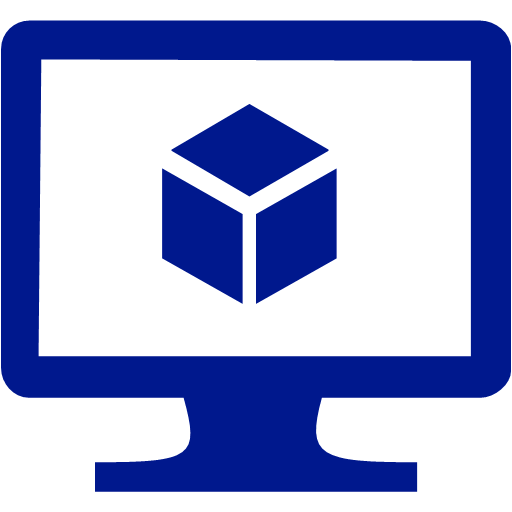 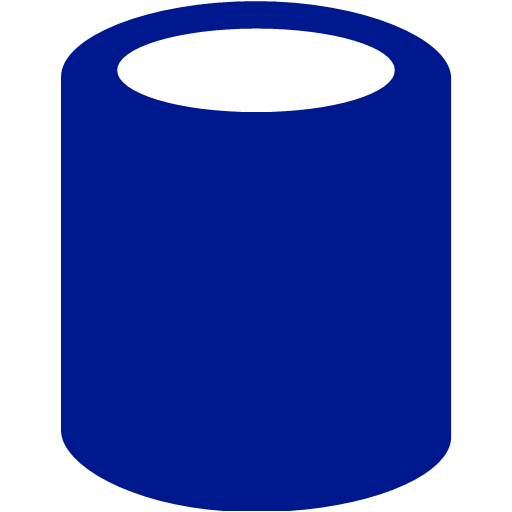 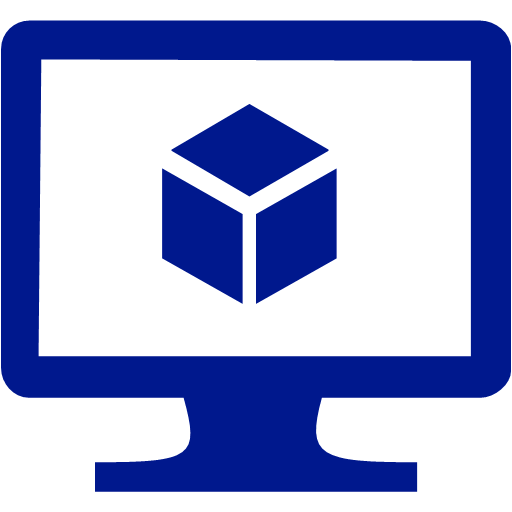 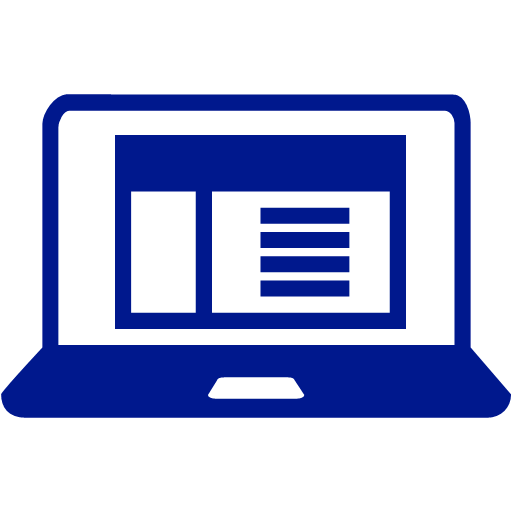 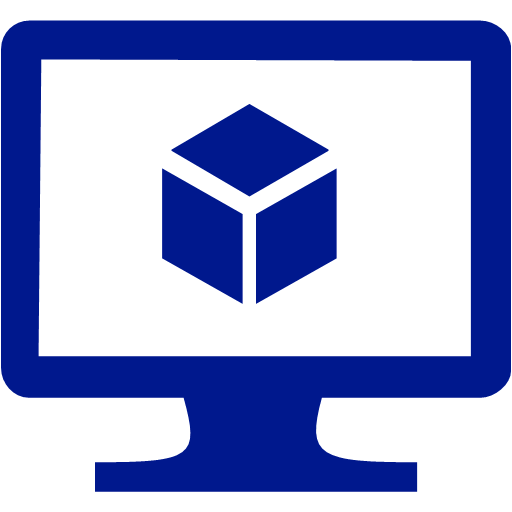 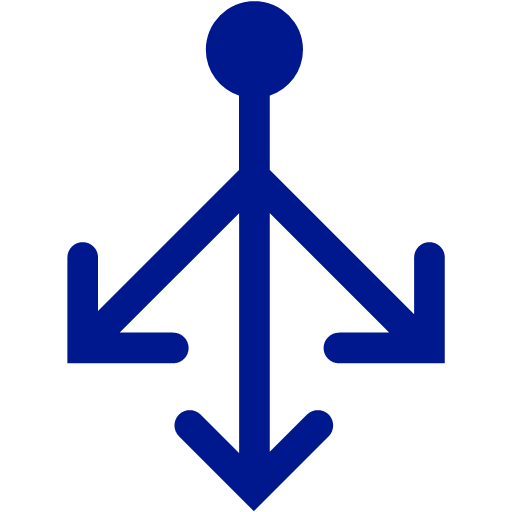 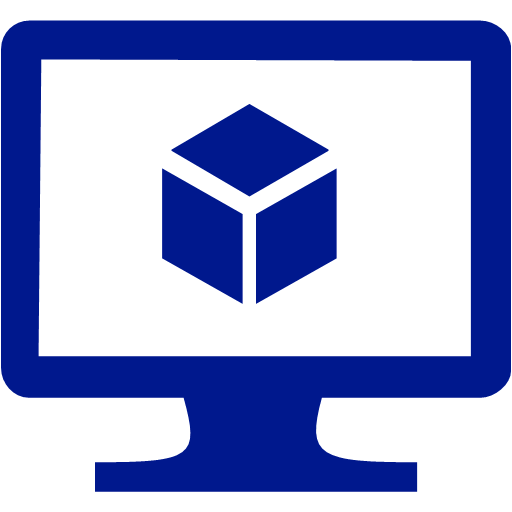 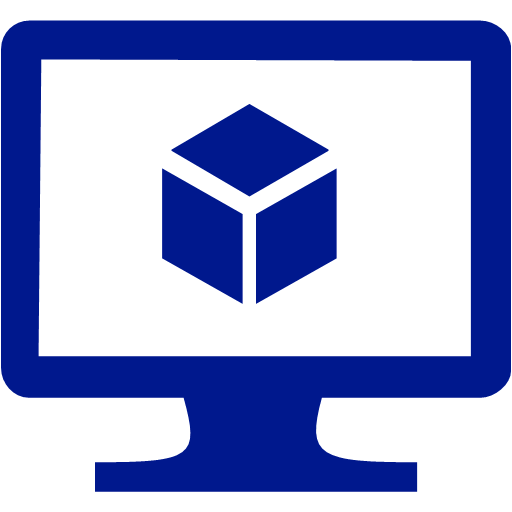 Gateway
nodes
Azure Storage or
Data Lake Store
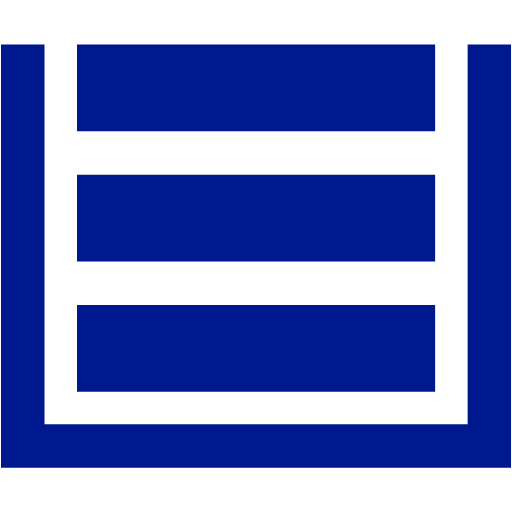 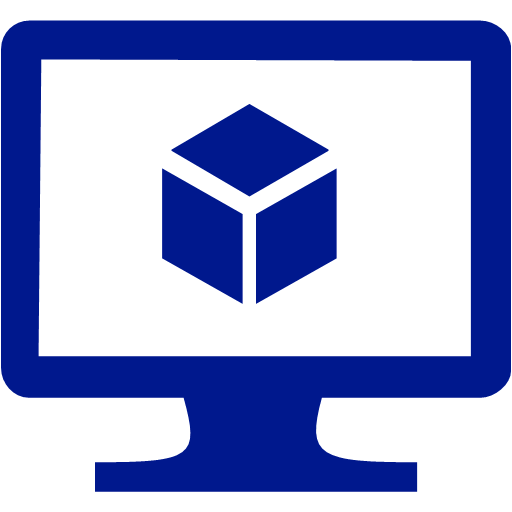 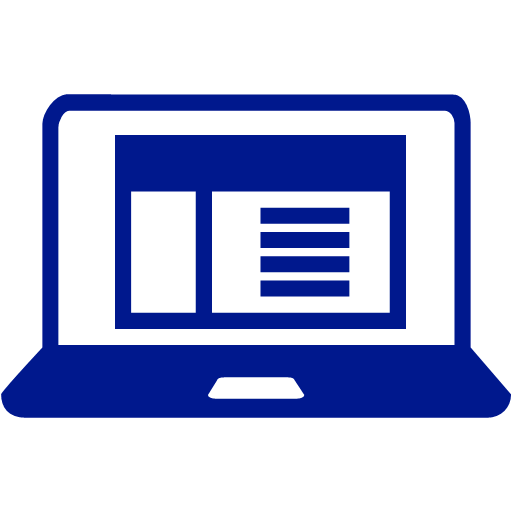 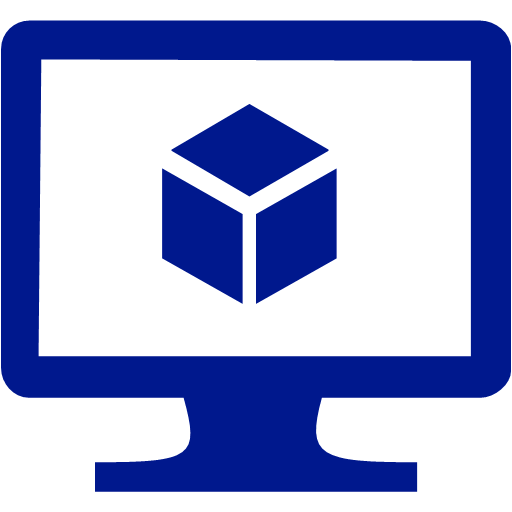 Client 
machines
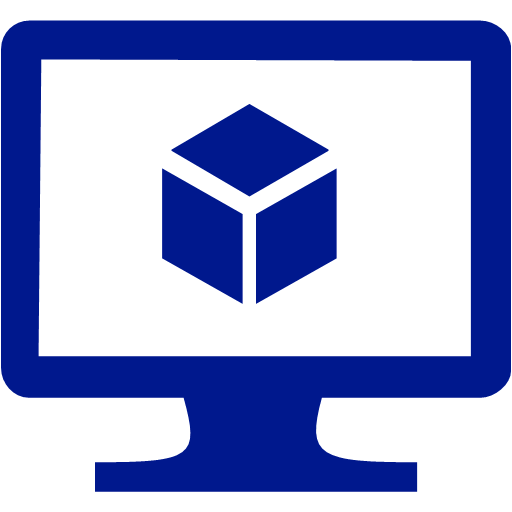 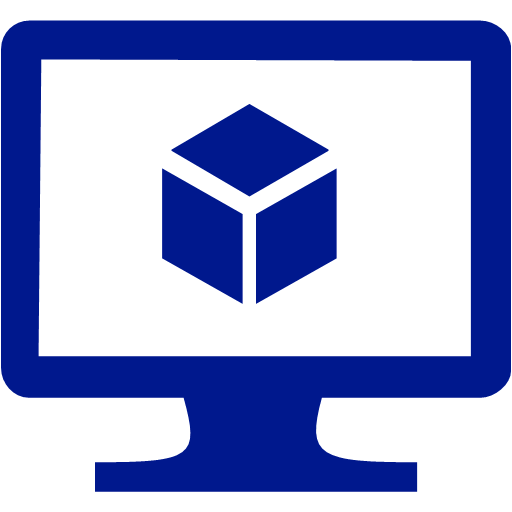 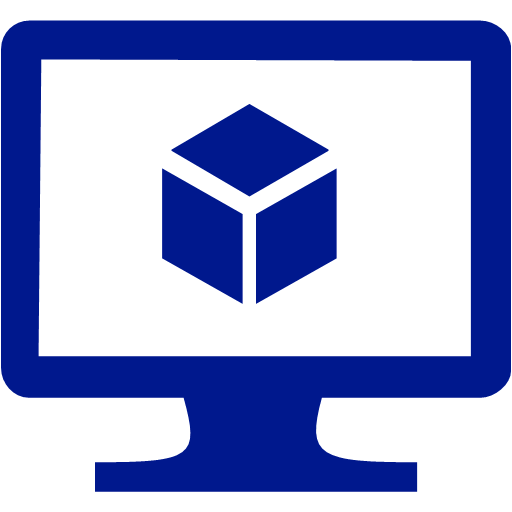 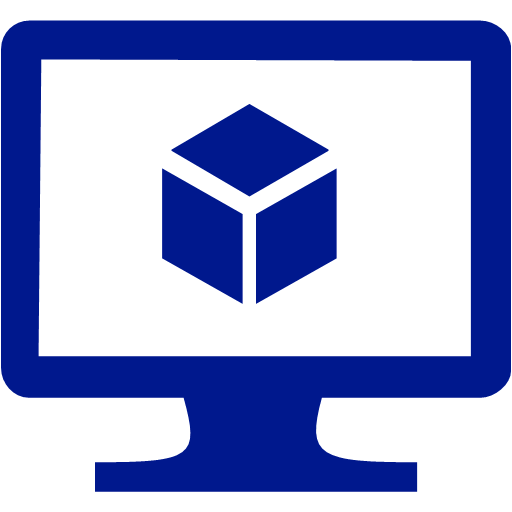 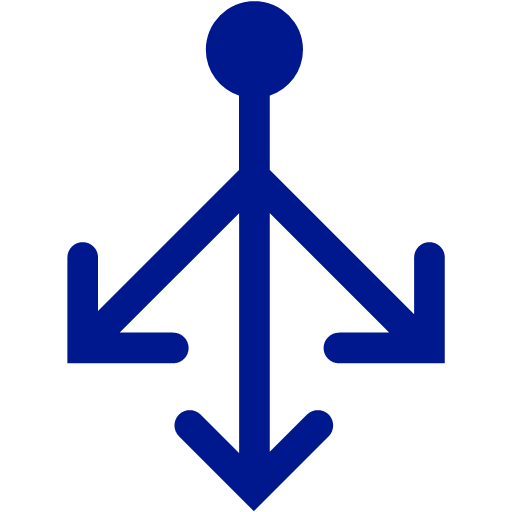 Head
nodes
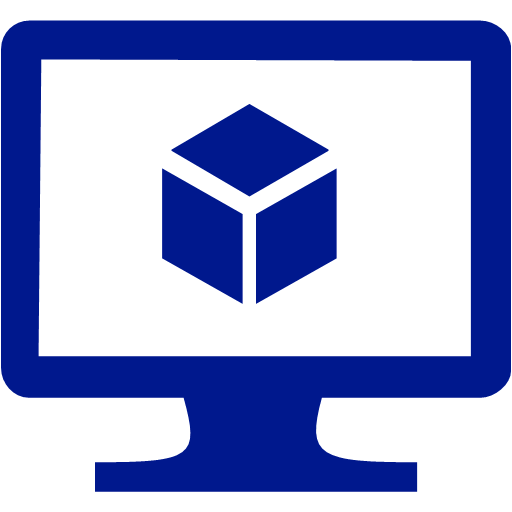 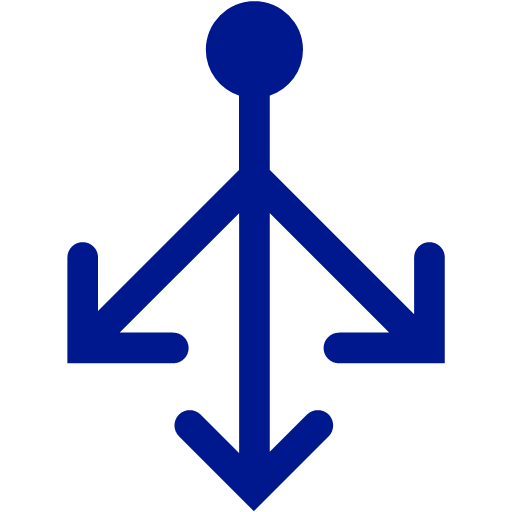 Edge
nodes
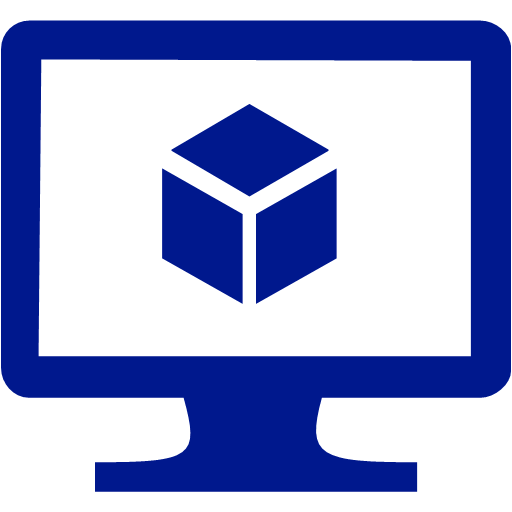 Zookeeper nodes
HDInsight cluster
StreamSets – Conquer dataflow chaos
Why StreamSets
Data Movement from disparate sources
KPI’s on data transfer
Manage Data drift (unexpected changes) at scale.
Run at enterprise grade & scale on HDInsight
STREAMSETS  DATA COLLECTOR
Deep Integration with Microsoft Azure
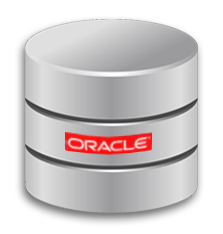 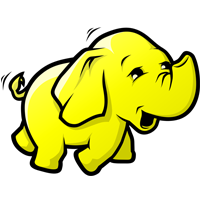 Information Management
Intelligence
Big Data Stores
Machine Learning and Analytics
Data Sources
People
*
Machine Learning
Cognitive Services
Data Lake Store
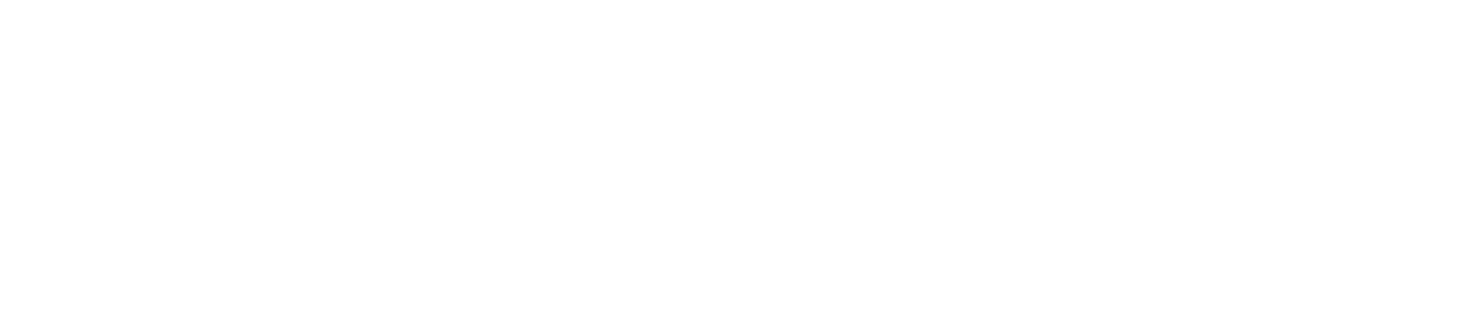 Data Lake Store
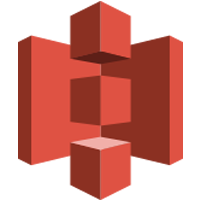 Bot Framework
SQL Data 
Warehouse
Data Lake Analytics
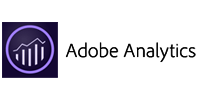 Data Catalog
Web
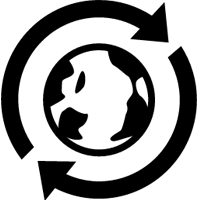 Apps
*
Apps
HDInsight 
(Hadoop and Spark)
Event Hubs
Cortana
Mobile
*
Kafka for 
HDInsight
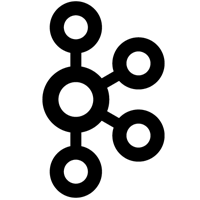 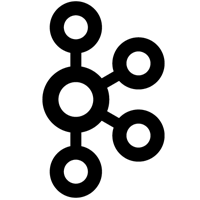 Stream Analytics
Bots
Dashboards & Visualizations
Sensors and devices
*
Automated Systems
Power BI
Intelligence
Action
Data
*
Datameer: Self-Service Data prep/ analytics
Why Datameer
Self-service data prep/ analytics for non - Hadoop users
No Hadoop expertise required
Ease to use excel-like interface for analysts
Run at enterprise grade & scale on HDInsight
AtScale (OLAP on Hadoop)
No data movement
Why AtScale
No data movement for BI scenarios
Use any BI tool
Scale out OLAP with Hadoop & Spark
No Hadoop/ Spark expertise required
Target audience: Analysts
Run at enterprise grade & scale on HDInsight
Dataiku – Data science at Enterprise grade scale
Why Dataiku
Collaborative data science experience
Single tool for data scientists/ beginner analyst
data ingestion (all data types, sizes, format etc.), data preparation, data processing, machine learning, visualization and operationalizing the solution.
Run at enterprise grade & scale on HDInsight
H2O.ai– Deep learning at Enterprise grade scale
Why
Open Source deep learning platform
Run at enterprise grade & scale on HDInsight
Cask – Unified Platform for Big data
Big Data Stores
Machine Learning and Analytics
Intelligence
Dashboards & Visualizations
Information Management
Develop, test, debug
& deploy apps
Capture, track and
analyze (meta)data
Cask and Microsoft:
Enabling Customers’ Journey from Data Ingestion to Action
Web
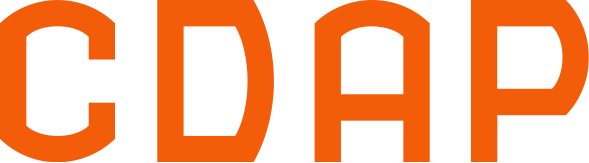 Mobile
Enable governed
self-service
Ingest, explore &
serve data
Cognitive Services
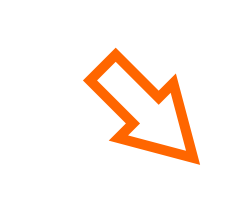 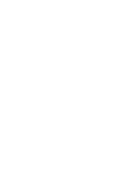 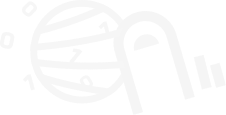 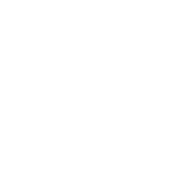 Apps
Data Factory
Bots
Data Sources
People
Bot Framework
Data Catalog
Machine Learning
Data Lake Store
SQL Data 
Warehouse
Data Lake Analytics
Event Hubs
Cortana
Apps
HDInsight 
(Hadoop and Spark)
Stream Analytics
Sensors and devices
Automated Systems
Intelligence
Data
Action
Power BI
Azure HDInsightBig Data made easy
Analytics on any data, any size
Easier and more productive for all users
Enterprise-ready
Resources
Azure HDInsight application platform
Install custom HDInsight applications
Try SDC from StreamSets on HDInsight
Try Datameer on HDInsight
Try AtScale on HDInsight
Try DSS from Dataiku on HDInsight
Try H2O.ai on HDInsight
Try CDAP from Cask on HDInsight
Thank You
Pranav Rastogi
Microsoft
@rustd